2022 TIF OVERVIEW
October 28, 2021
Redevelopment Funds
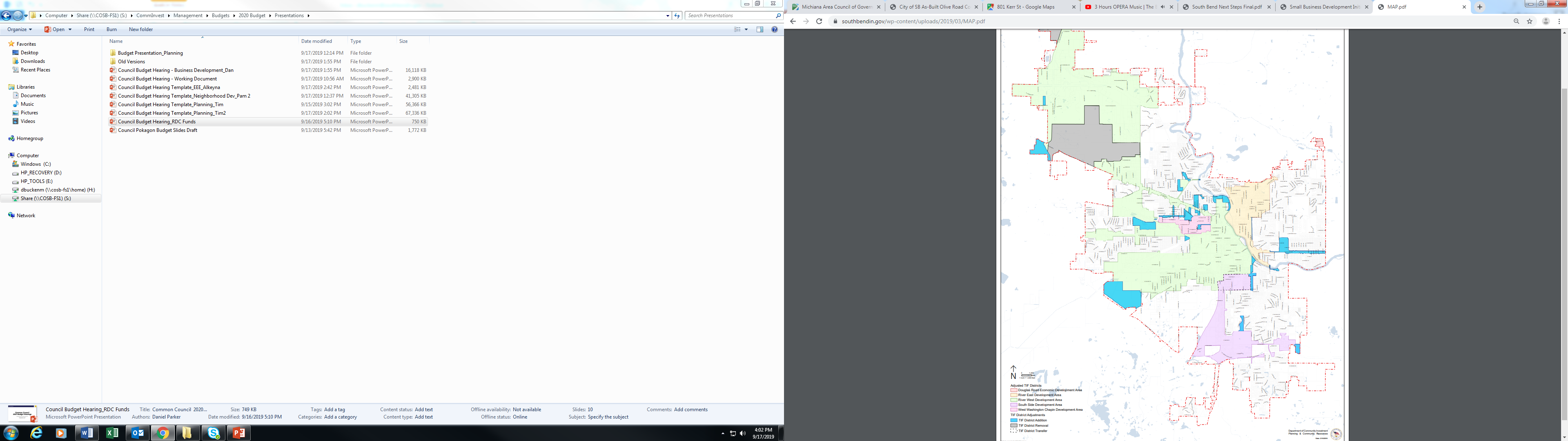 324 - River West TIF District
422 – West Washington TIF District
429, 436 – River East TIF District
430 – South Side TIF District
433 – Redevelopment Admin/Pokagon Fund
435 – Douglas Road TIF District
FOR INFORMATION ONLY
Overview of Redevelopment Funds
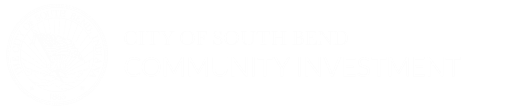 Overview of Redevelopment Funds
$30.6 million expected revenue across redevelopment funds
$14.1m for debt service leaves $16.5m of 2022 funds
Major Projects
$4m for My SB Parks and Trails, including Seitz Park, LaSalle Park, new South Side park, and trails
$3m for Fire Station #8
$2.5m for Rebuilding Our Streets
$2.75m for Neighborhood Main Streets infrastructure
$4m for federal and state competitive grant matches
$459,500 for redevelopment professional services (legal, engineering, TIF management)
FOR INFORMATION ONLY
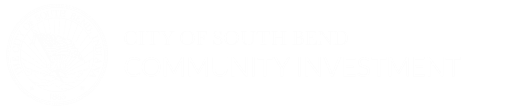